Федеральный закон № 422–ФЗ 
от 27.11.2018
Федеральный закон 
№ 428-ФЗ 
от 15.12.2019 
«О внесении изменений …» 
(в 422-ФЗ)
Примеры видов деятельности, в отношении которых
может применяться налог на профессиональный доход
(конкретный перечень видов деятельности не установлен,
однако имеются ограничения)
Основные положения налога на профессиональный доход
Объект налогообложения – доходы;. 
Налоговый период – месяц. 
Ставка налога -  зависит от того, с кем работает налогоплательщик:
- если с ФЛ, то 4 % от полученного дохода;
- если с ИП и ЮЛ, то 6% от полученного дохода;

Налоговый вычет – предусмотрен, в виде снижения ставки: 
- на 1% при применении ставки 4%; 
- на 2% при применении ставки 6%, но не более 10 тысяч рублей (предоставляется налоговым органом в автоматическом режиме).

Обязанность предоставлять налоговые декларации - отсутствует. 
Расчет и начисление платежей осуществляется на основании данных налогоплательщика через программу «Мой налог». Сумма налога исчисляется налоговым органом.

Уплата налога -  ежемесячно, не позднее 28 числа месяца следующего за прошедшим календарным месяцем. Если налог меньше 100 руб., то эта сумма добавится к сумме налога к уплате по итогам следующего месяца.
НПД – это специальный режим налогообложения, который заменяет собой уплату следующих налогов:
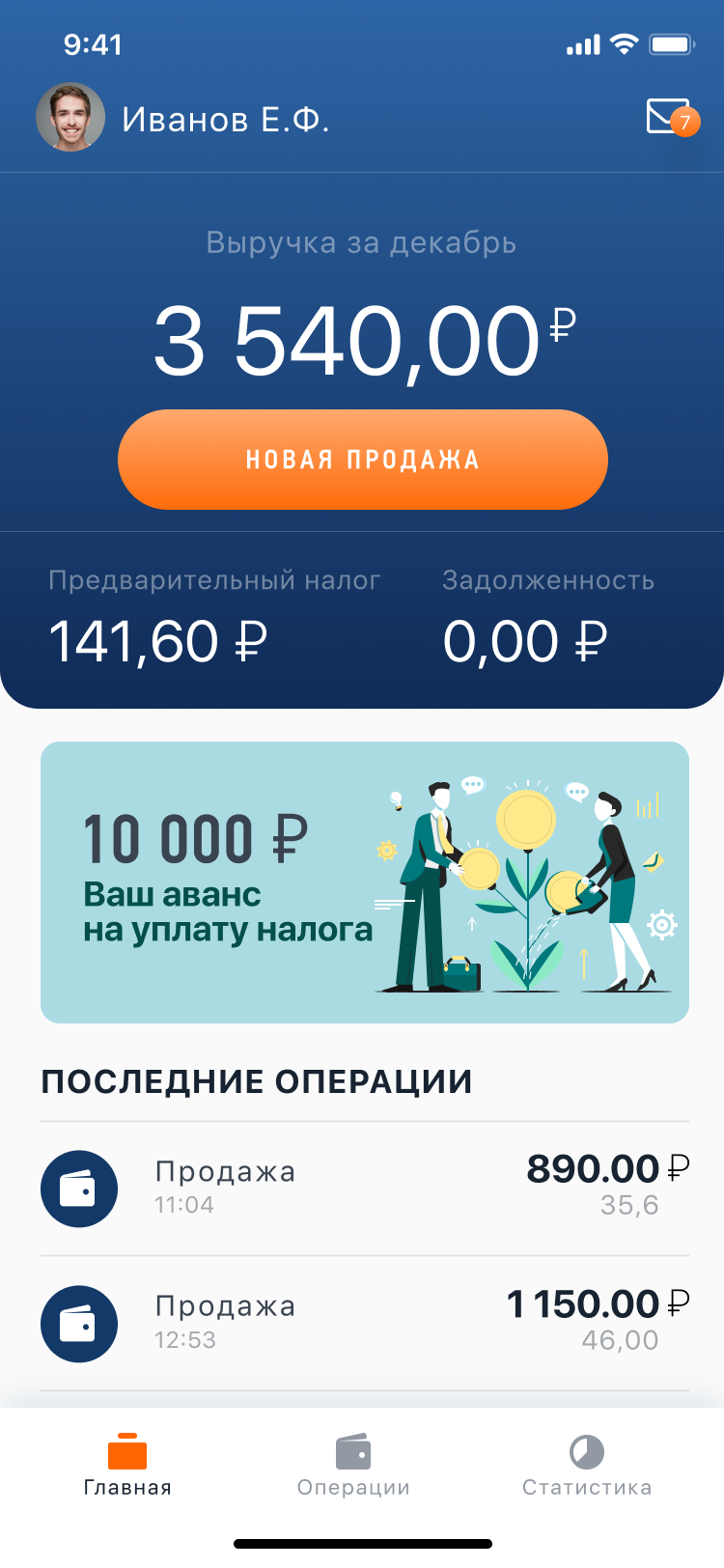 ЧТО ЭТО ЗА ПРИЛОЖЕНИЕ «МОЙ НАЛОГ» ?Это официальное приложение ФНС России для налогоплательщиков налога на профессиональный доход. Оно помогает зарегистрироваться  и работать на льготном спецрежиме, который еще называют налогом для самозанятых. Приложение обеспечивает всё взаимодействие между самозанятыми и налоговыми органами, не требуя личного визита в инспекцию.
ЧТО ЭТО ЗА ПРИЛОЖЕНИЕ «МОЙ НАЛОГ» ?□ Оно заменяет кассу и отчетность.□ Можно зарегистрироваться с телефона□ Легко сформировать и отправить клиенту чек□ Удобно следить за начислением налогов□ Приходят уведомления о сроках уплаты□ Есть справка для подтверждения доходов□ Также в приложении доступны инструменты аналитики для детального финансового анализа своей деятельности
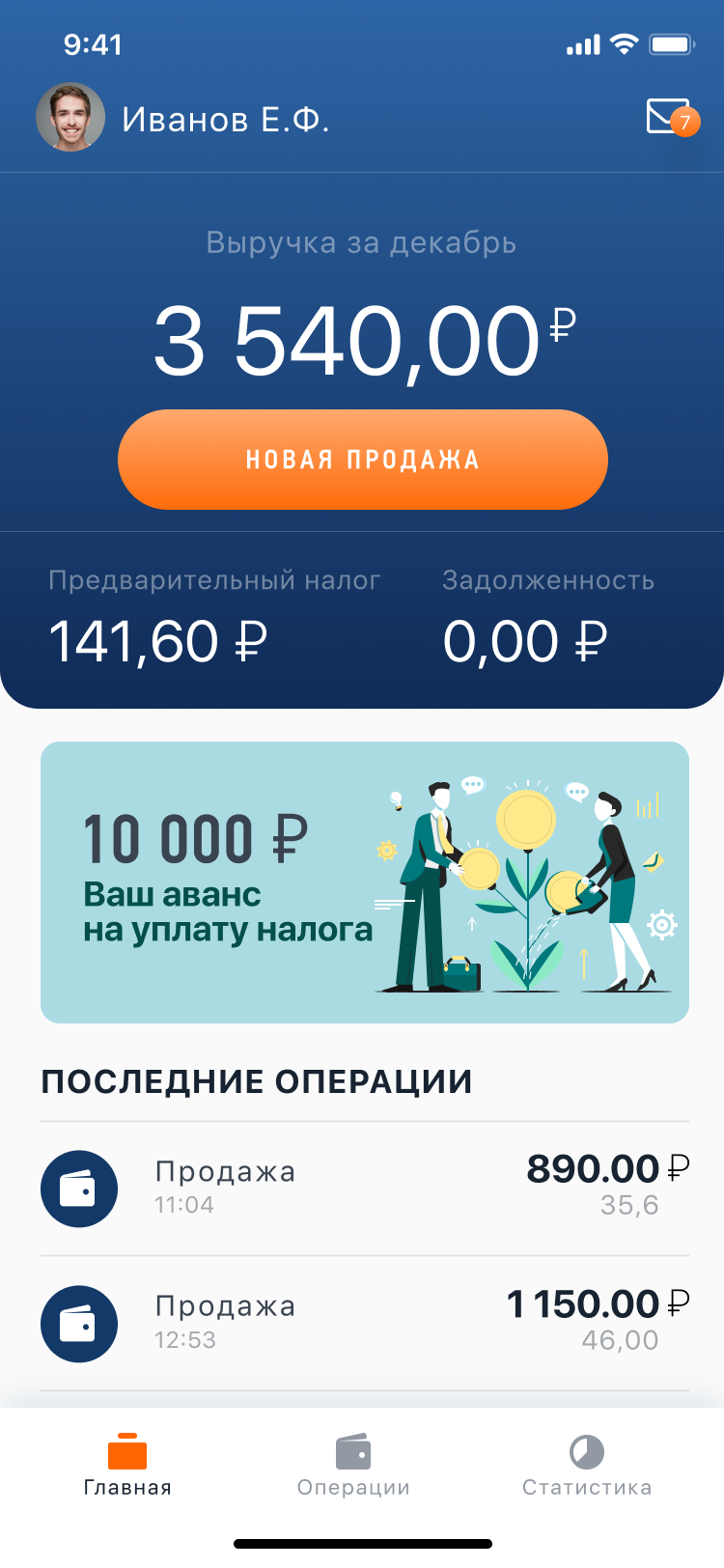 Способы регистрации
Скачав бесплатное мобильное приложение «Мой налог», доступное на платформах AppStore и GooglePlay;
В кабинете налогоплательщика НПД на сайте ФНС России;
На сайтах уполномоченных банков;
С помощью учетной записи Единого портала государственных и муниципальных услуг.
Регистрация занимает несколько минут, при этом заполнение заявления на бумаге и личное обращение в налоговый орган не требуется. При регистрации в приложении мой налог необходим только паспорт для сканирования и проверки, а также фотография, которую можно сделать непосредственно на камеру смартфона.
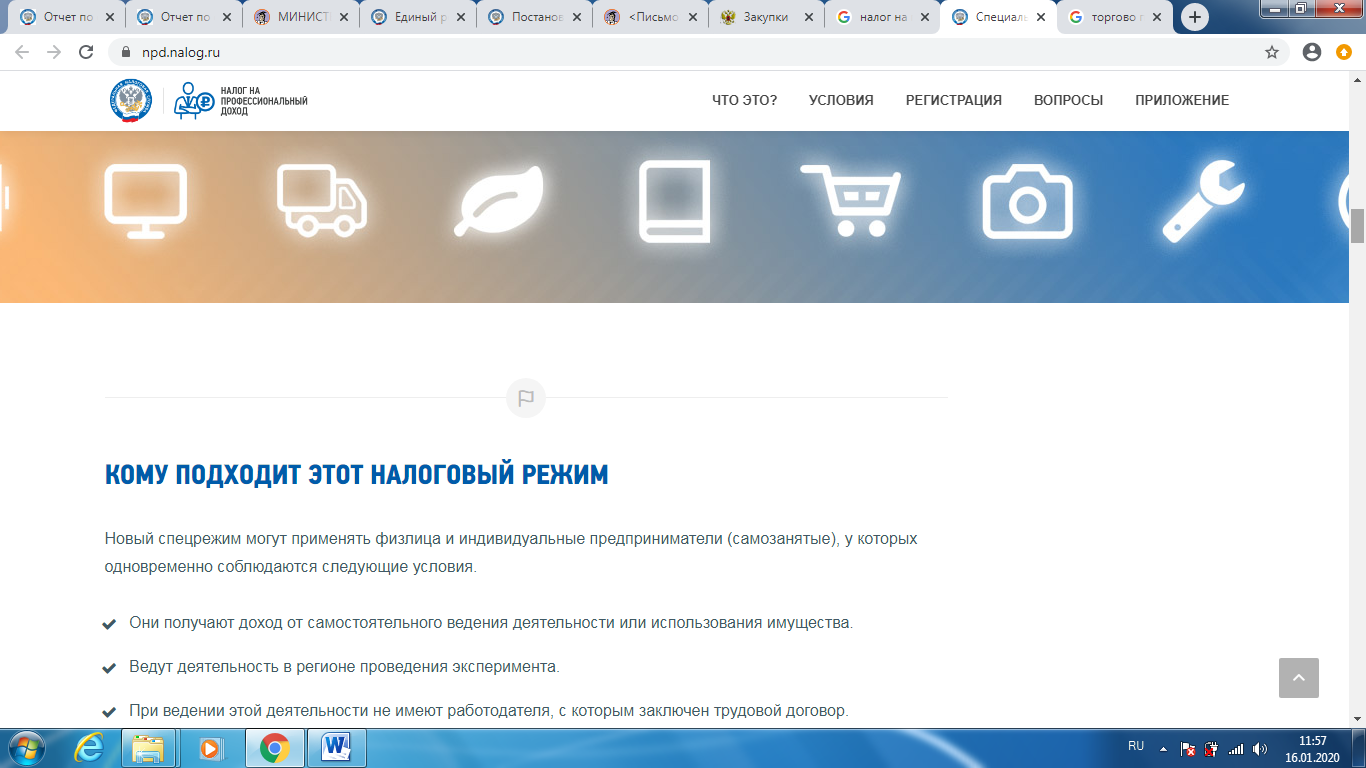 8
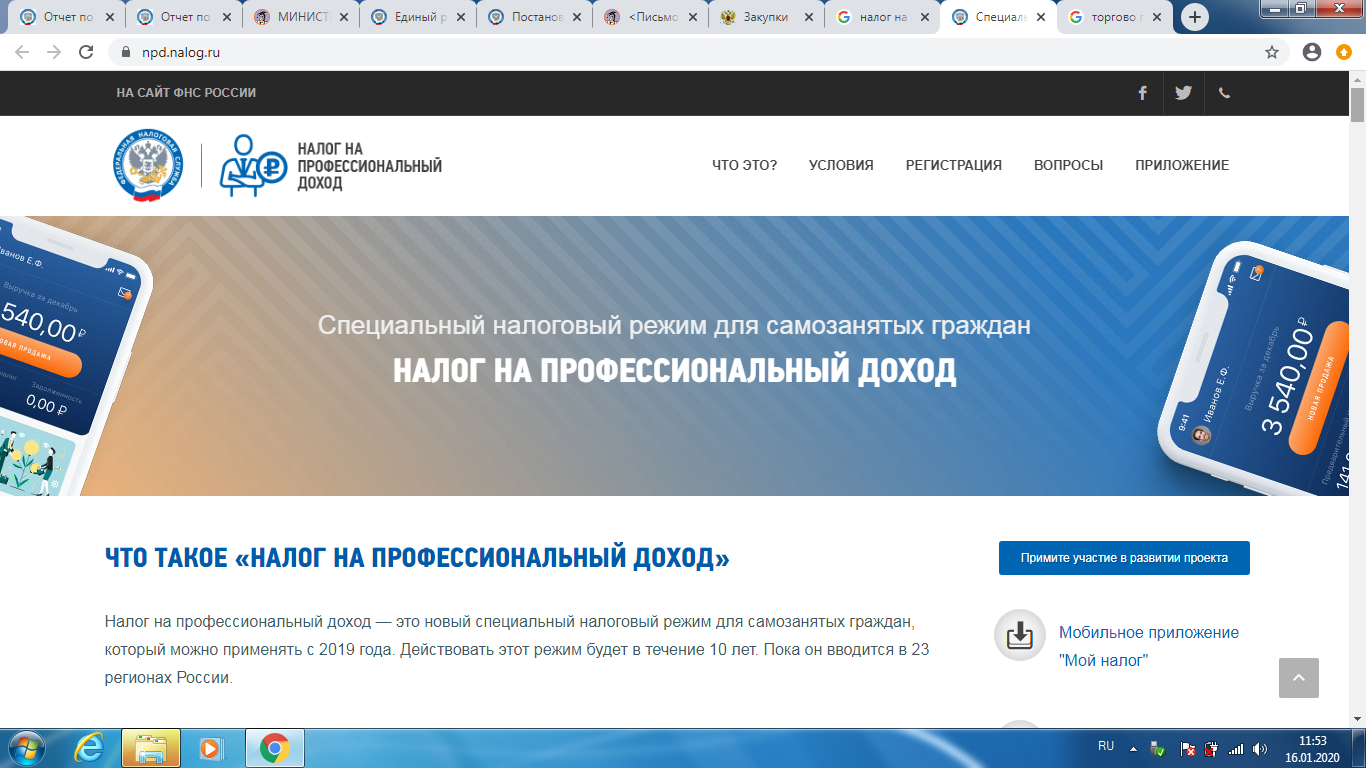 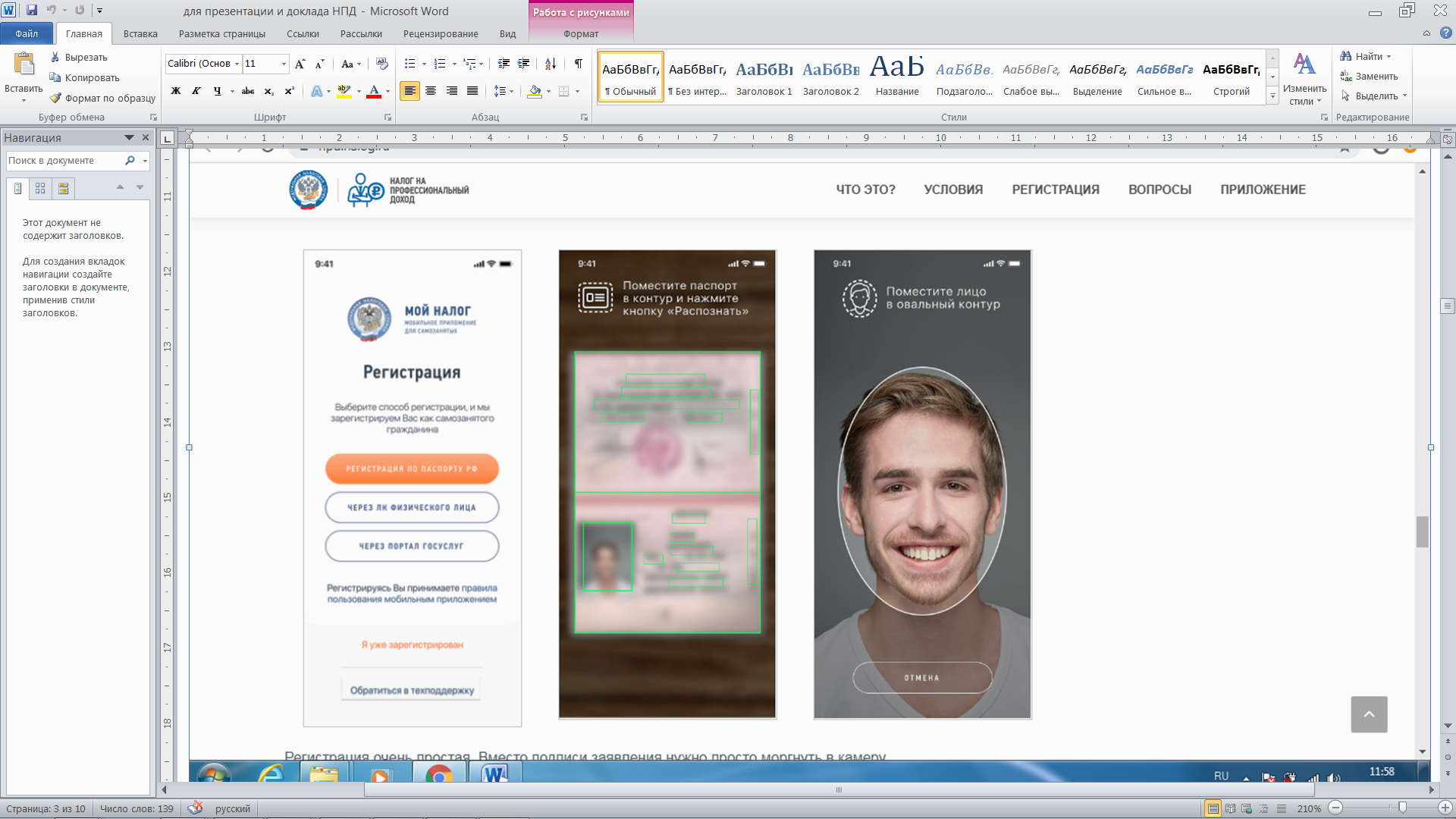 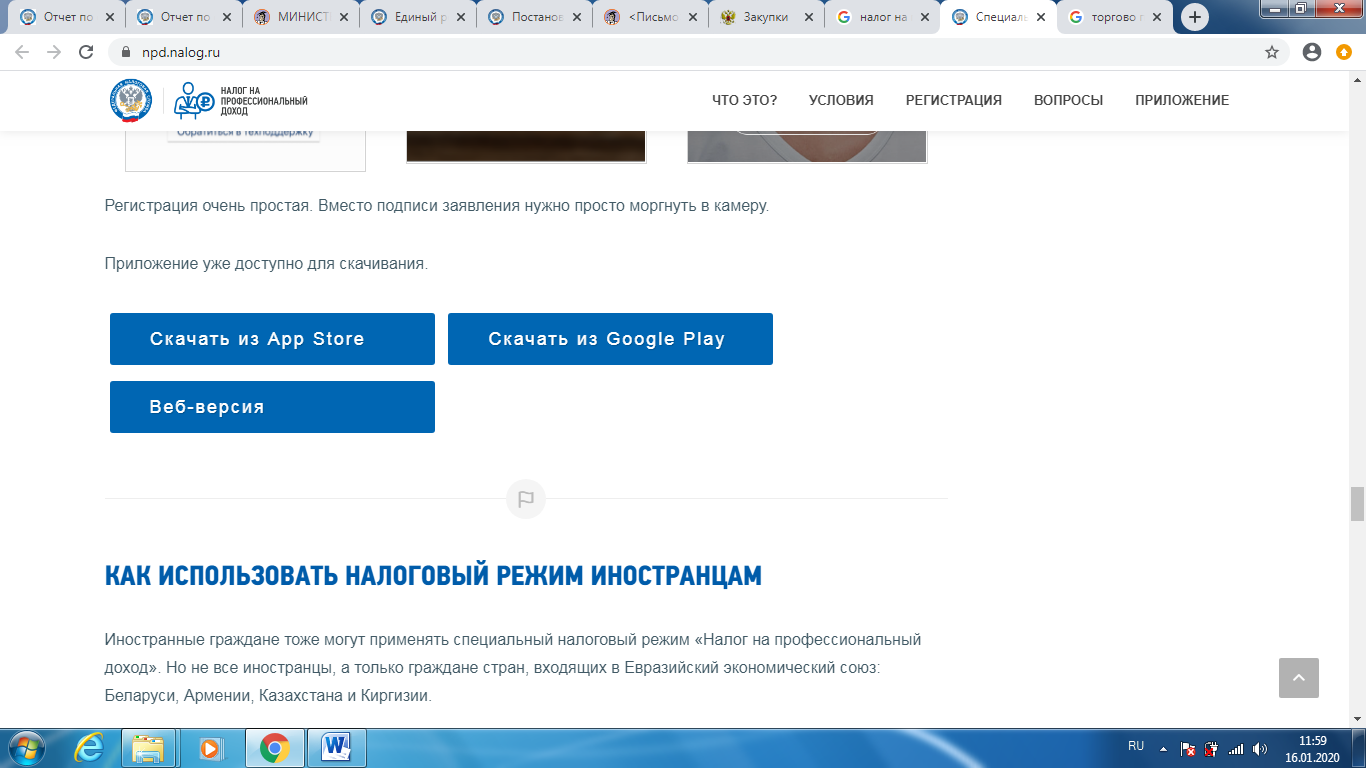 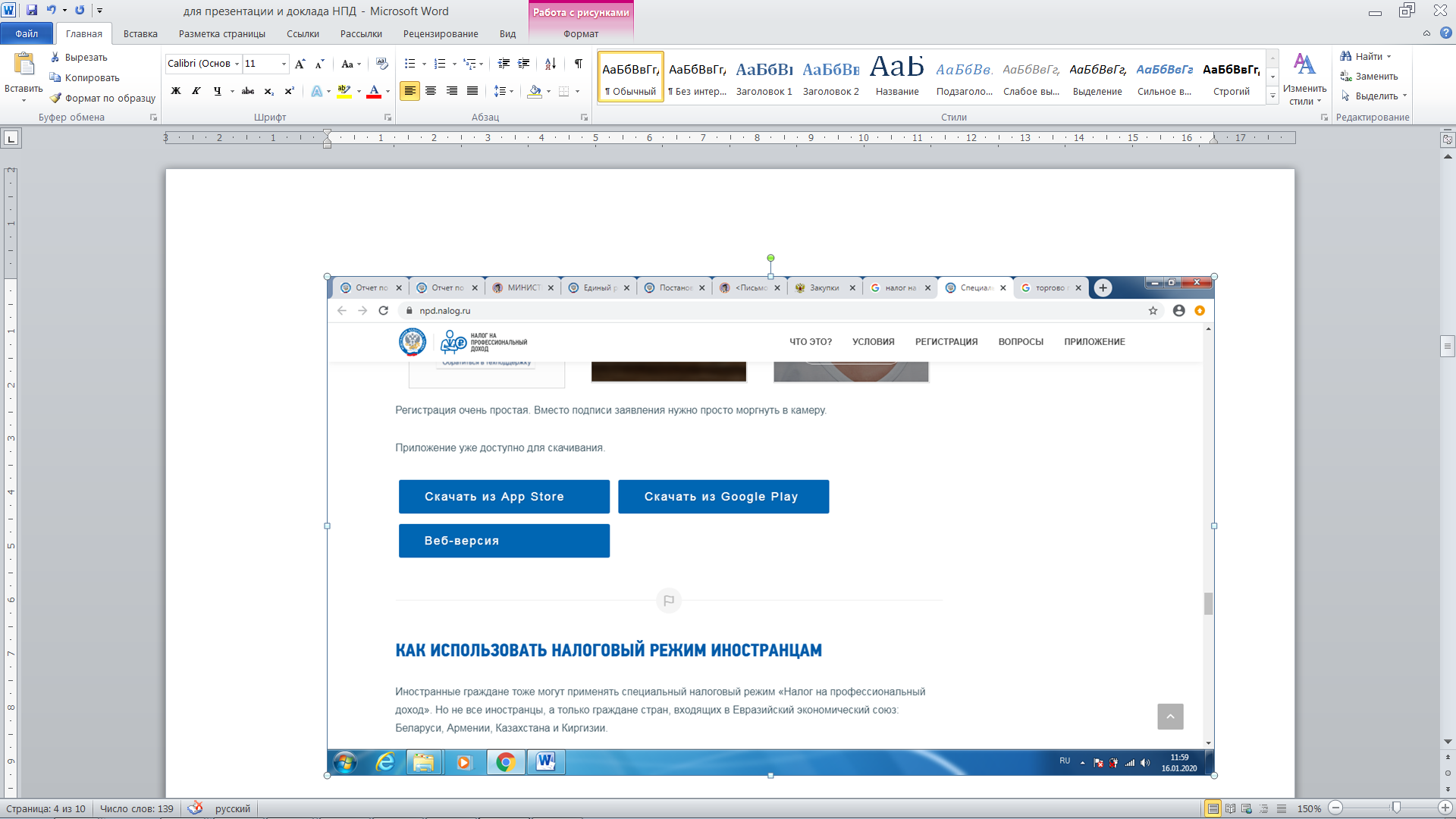 Регистрация в приложении мой налог
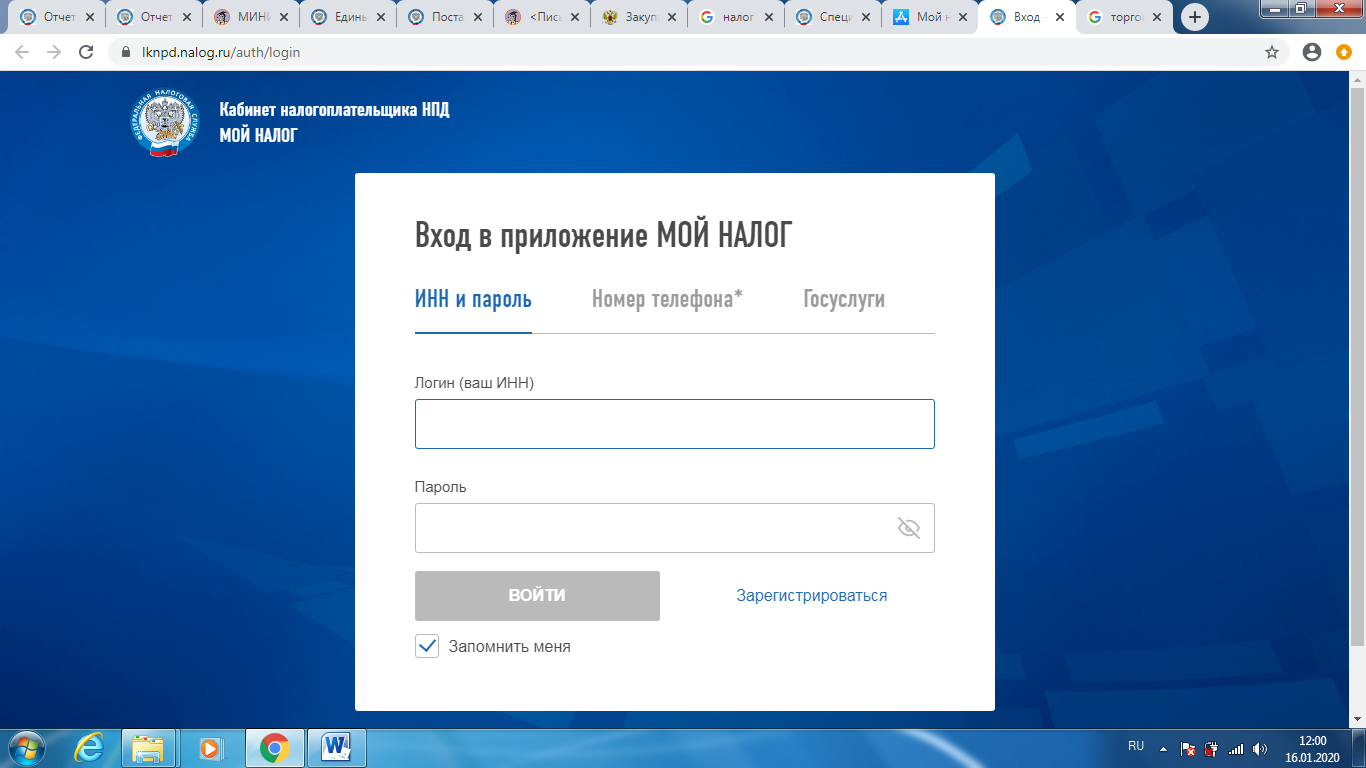 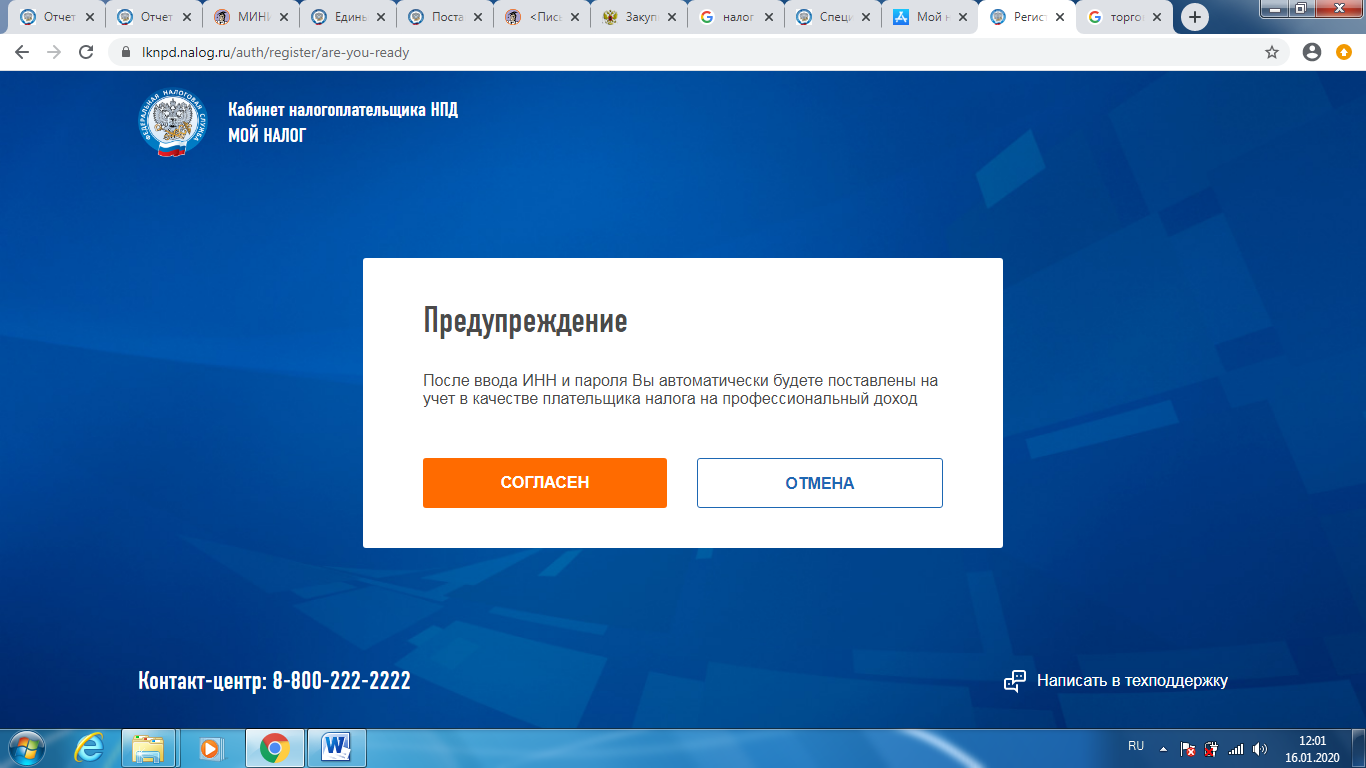 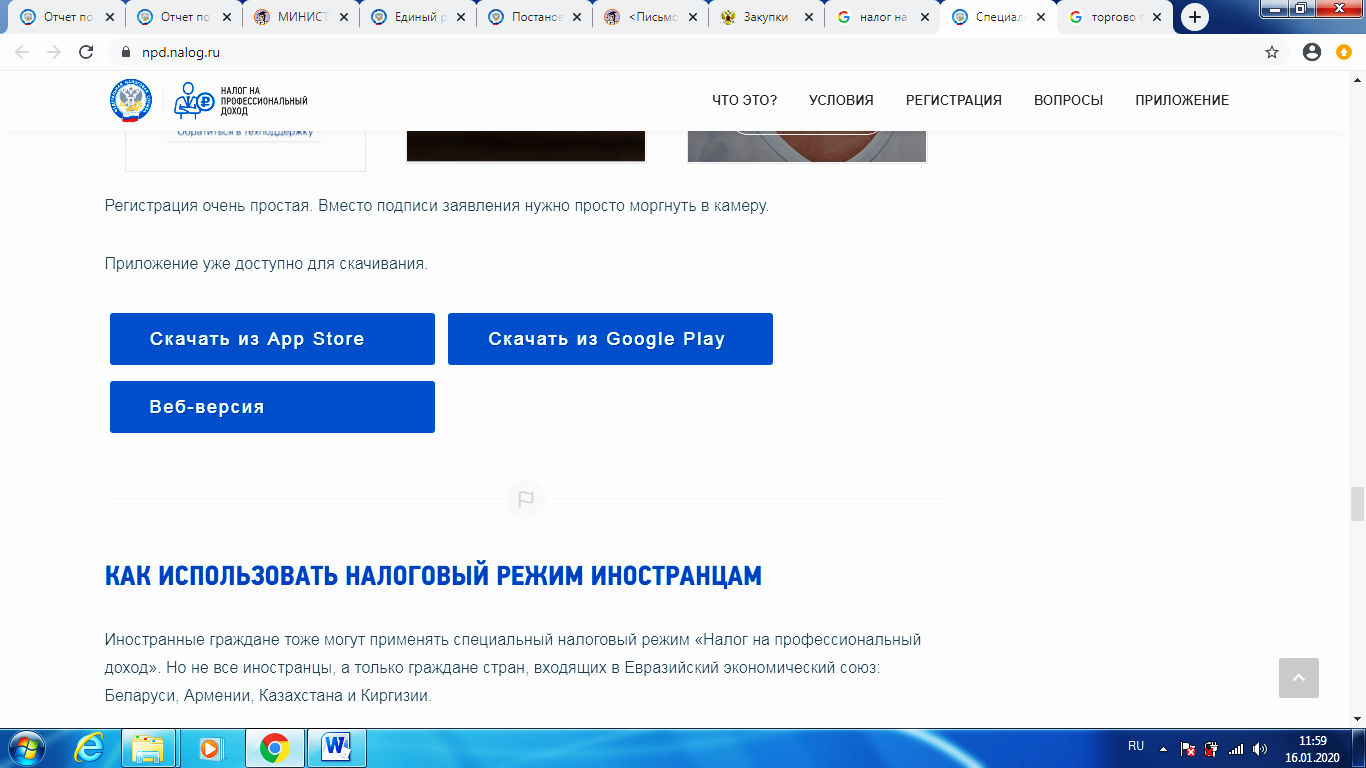 Проверка статуса самозанятого лица
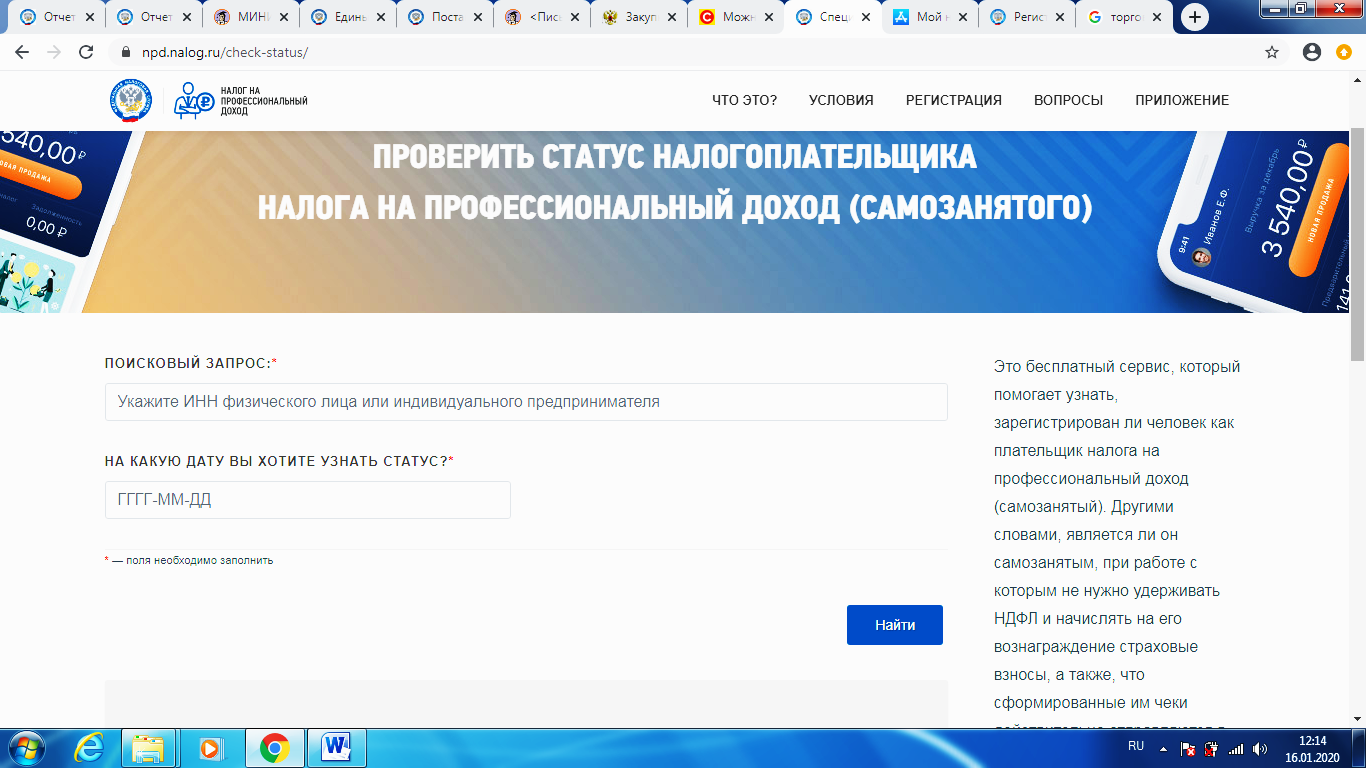 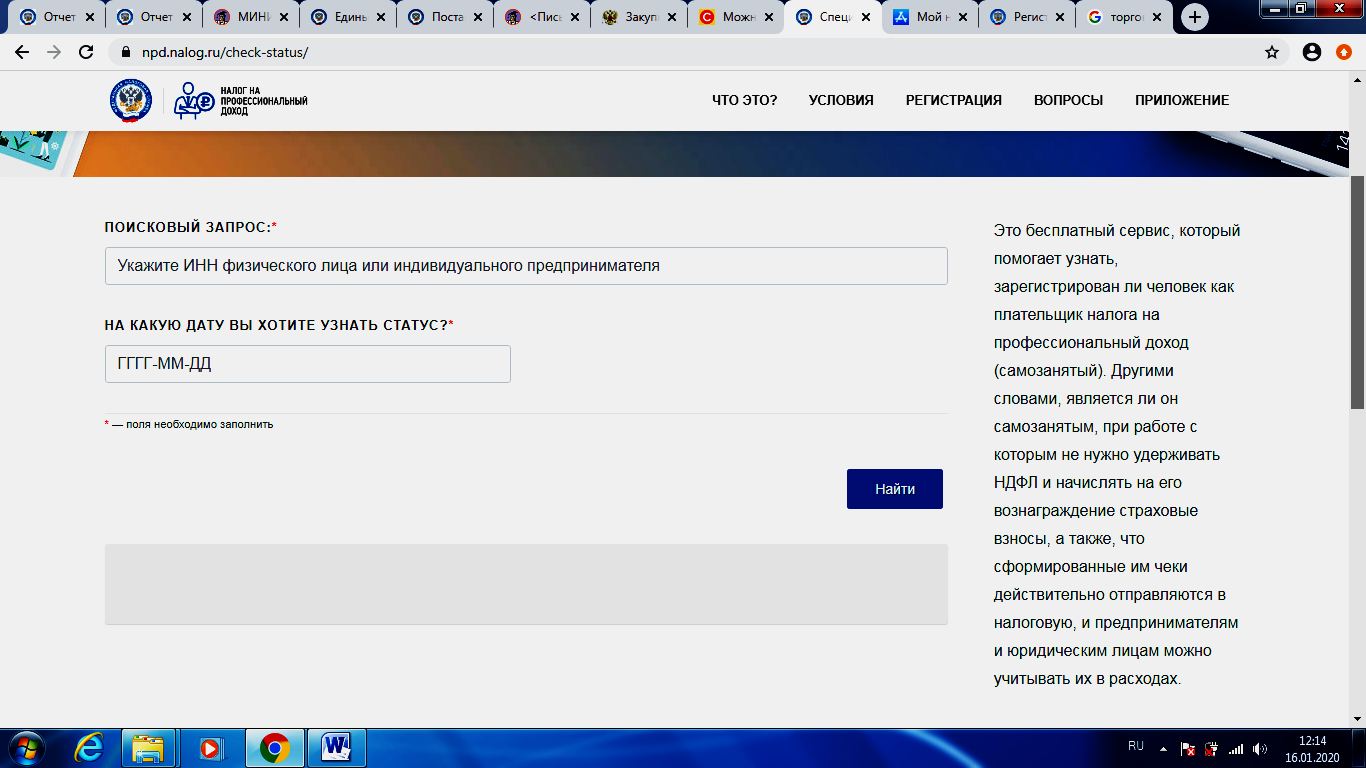 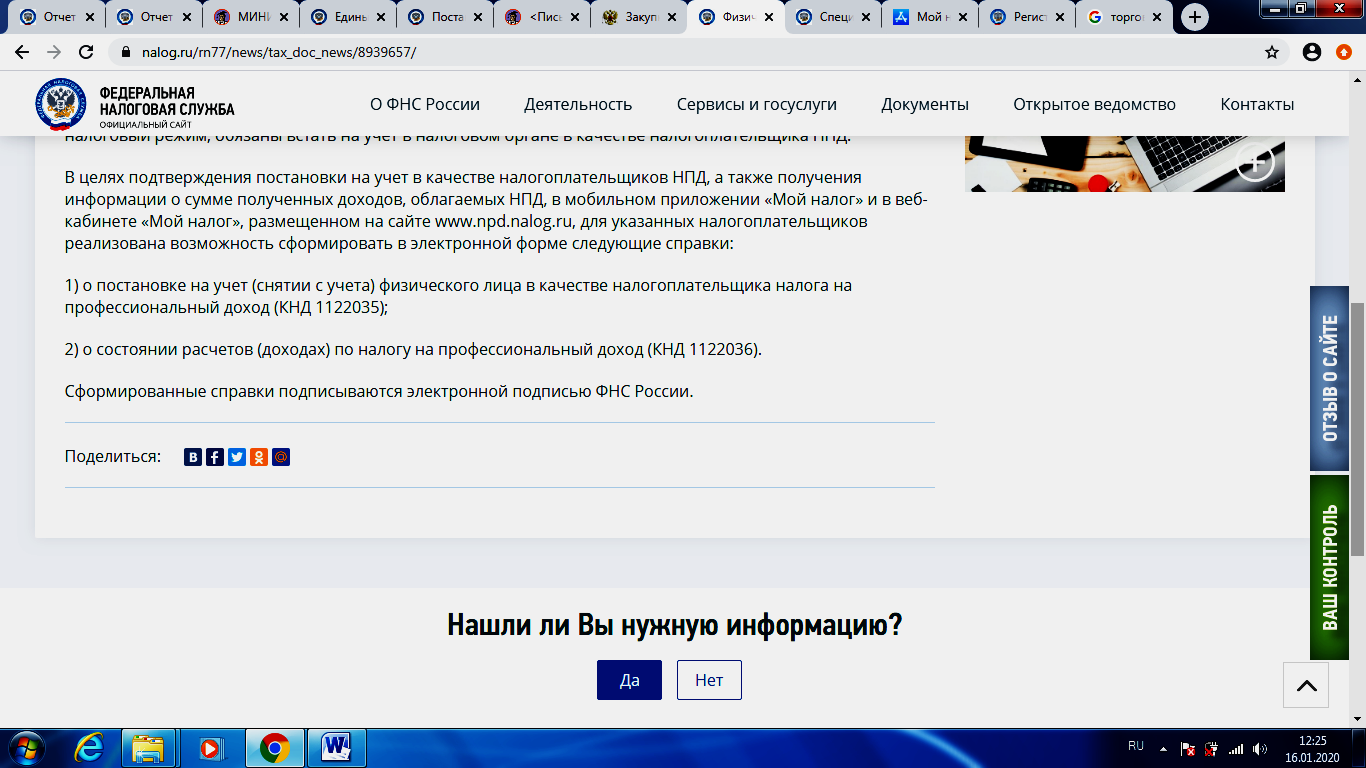 11